Practising with care in mind: Learning from professionals and Unaccompanied Asylum-Seeking Children
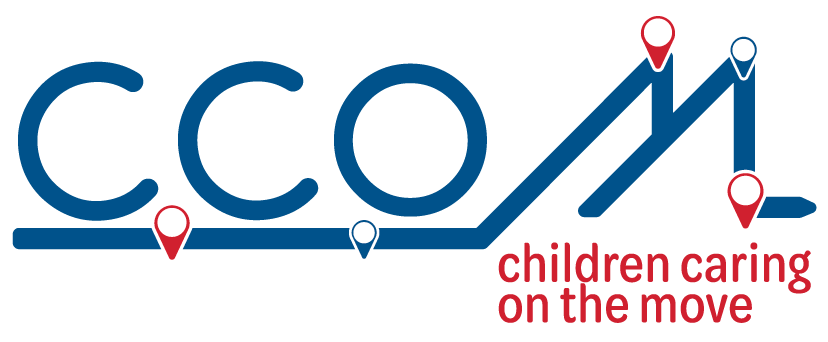 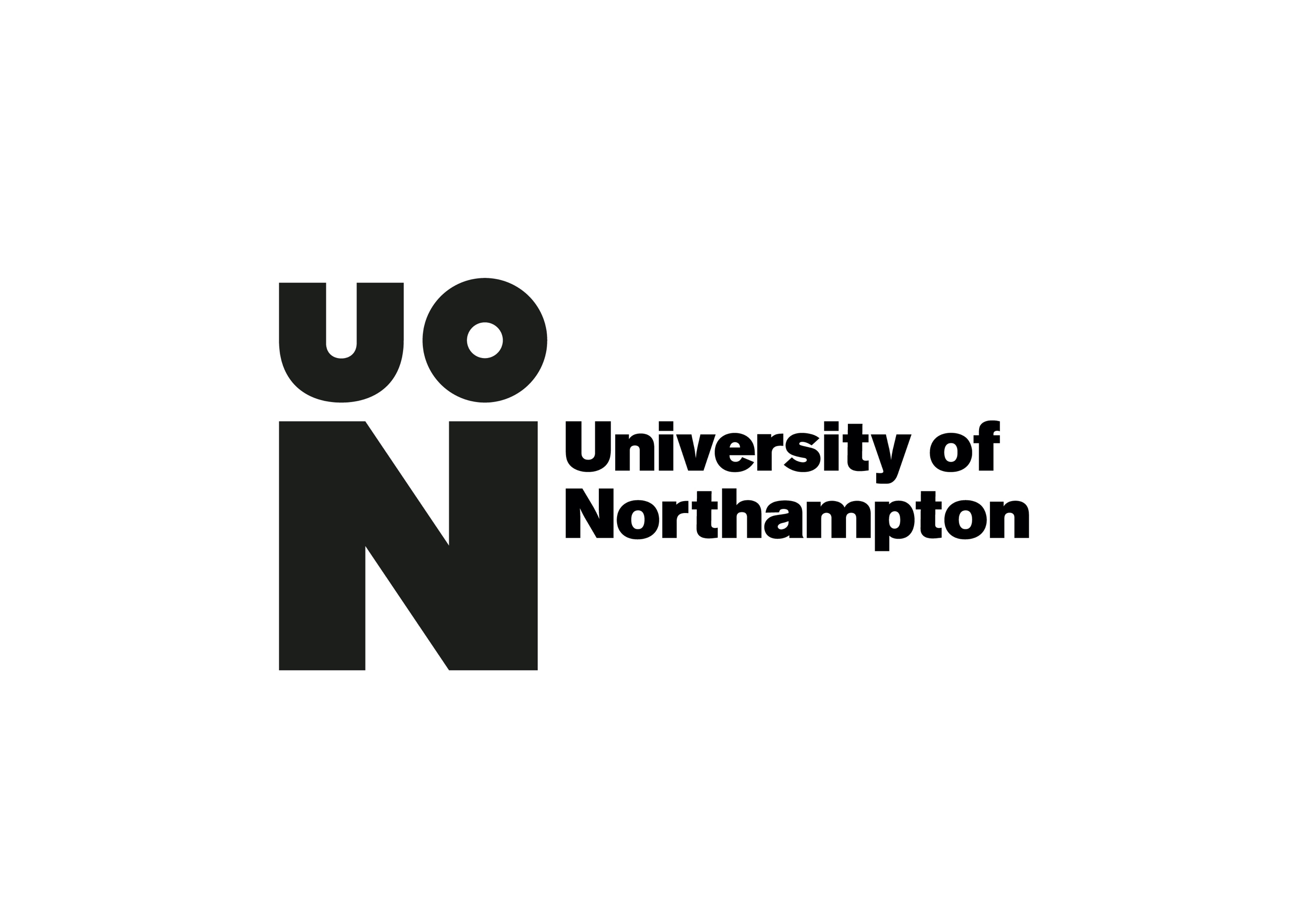 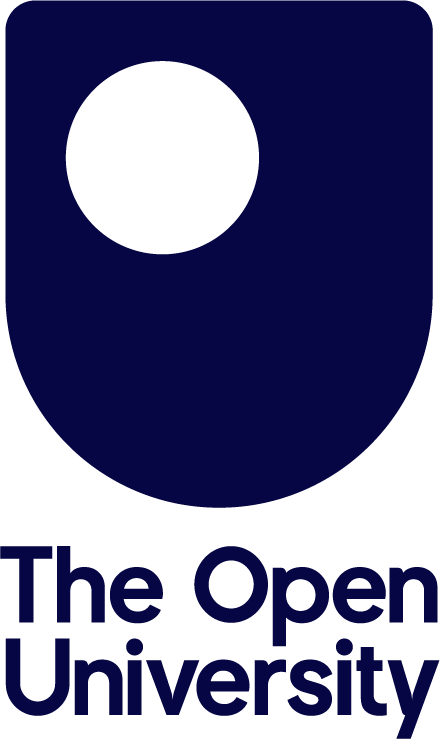 Training 3: Professionals’ and practitioners’ perspectives of UASC’s care of each other
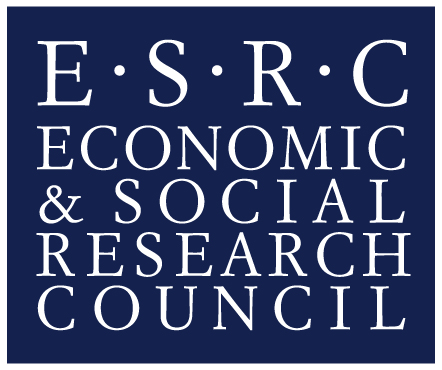 What is the broader aim of this course?
The purpose of this course is to help qualified and differently qualified practitioners and professionals to think about their reflexive practice in relation to care with Unaccompanied Asylum-Seeking Children (UASC) and separated/lone migrant young people. 
The capacity to reflect is a core part of professional competence and helps social care professionals think about their own practice, their approach to their work and to learn from the process. 
The course recognises that working in any kind of social care capacity with vulnerable young people is extremely tough, dynamic, and an often emotionally draining job, so it is useful to think about what shapes practice and why. 
The attendees of this course will be introduced to the thoughts and opinions of practitioners and professionals who work with UASC and young people who are themselves, unaccompanied migrant young people.
Learning outcomes
By the end of this course you will: 

Been introduced to evidenced-based training and the Children Caring on the Move project
Been introduced to two different models for professionals’ ways of working with young people
Have reflected on professionals’ and social care practitioners’ views on care.
Using evidence-based training
A core feature of this course is that it is evidence-informed – in other words, the core content is based on research findings as opposed to anecdotes or opinion.

In this training you will be drawing on both academic literature and data evidence from a research project called Children Caring on the Move. 

The data provided comes from what young people, professionals and social care practitioners have told the research team about their lives, their working practices and a key element of our study: young people’s care of each other. The wider course provides both young people’s and adults’ data so that you can explore some of the synergies and differences in their perspectives. 

At times you may agree or disagree with what the participants in the study say. That is ok! A key component of the course is to encourage you to reflect on where your own views relate or diverge and why that might be the case.
The Children Caring on the Move project
The Children Caring on the Move project set out to examine Unaccompanied Asylum-Seeking Children’s (UASC) experiences of care, and caring for others, as they navigated asylum and welfare systems in England. 
 
The research team started with the premise that care is not necessarily limited to what adults (or the state) provide for young people. 

The work has shown that young people provide a lot of care for each other, but we wanted to understand what that care looks like. They also wanted to explore how professionals and practitioners who work with UASC and other separated child migrants thought about young people’s care of each other. 

On the one hand, the duty to care is a central tenet of any practice when working with vulnerable children such as UASC and other separated child migrants. On the other hand, stringent immigration practices, policies, bureaucracy and structural challenges undoubtedly present personal tensions and professional constraints for those whose role is meant to foreground ‘care.’
Who took part in our study?
COLLECTING DATA FROM YOUNG PEOPLE
The team trained a small group of unaccompanied young people as Young Researchers. The Young Researchers then conducted interviews with other UASC with the support of the University researchers. They collected:
75 interviews with 38 unaccompanied young people in two major cities. Each young person was invited to 2-3 interviews over a 6-12 month period. 
These included (i) object-based interviews where participants were asked to bring an object that represents care; (ii) photo elicitation focused on a ‘day in the life’ of the participant; and (iii) walking interviews to see places of (un)caring.
COLLECTING DATA FROM ADULTS:
64 semi-structured interviews with adult participants about their understandings and perspectives on care were collected. 
For ethical reasons the team developed a broad set of descriptions for the range of adult stakeholders that were interviewed. They include:
Project Coordinators (in Education/Charity) who oversee multiple projects in their settings.
Project Managers (in Education/Charity, State Social Work, Arts in Charity, NGO sectors) who tend to line mange those who work directly with young people. 
‘Direct workers’ (e.g., Charity advocates, state and independent social workers, foster carers, educators, paediatricians and educators), who are those who have direct and regular contact with young people. 
Other stakeholders covered areas such as mental health/therapy (working in NGO settings), interpreters, immigration lawyers and border force.

The interview questions focused on examining the interviewee’s background, their broad experience of caring for separated child migrants and their role in their lives; the interviewee’s own understandings of care, care relationships and caring practices; how care changes over time; their views on the wider economic, social and political priorities and challenges that influences their ‘care’ and support practices.
Activity 1 – the unique challenges of working with UASC
What challenges do you think are unique in working with UASC compared to ‘citizen’ look-after children? What are the similarities?
Activity 2 – the relationship between adults and young people
Domains of Practice
Domain of cohesion (the humanitarians): this is where assistance meant meeting practical needs and supporting day-to-day needs such as shelter, food, money, schooling, medical support and welfare advice. This was a pragmatic approach. They were aware that the young people perceived them as being in a position of authority who could both help and hinder their progress.  
Domain of connection (the witness): this is where professionals sought to understand the emotional worlds of the young people, often bearing witness to trauma and engaging with the emotional elements. This was also recognised as an emotional challenge and in order to cope, moved towards the other positions of ‘cohesion’ or ‘coherence’.
Domain of coherence (the confederates): this is where the young person and social worker co-construct a new start in the UK, enabling a flexible and enduring relationship. The experiences of UASC were framed within similar frames as other children experiencing adverse situations. The relationship straddled a line between professional help and friendship. They viewed young people’s stories as wide-ranging and complex, and felt comfortable being ‘ethically subversive’ by protecting parts of stories to immigration authorities.
(see Kohli, 2006)
Activity 2 – Reflecting on ‘Domains of practice’
Do you see yourself within any of the three domains?  Perhaps you span one or more domain. Do you see any issues or problems with the domains when reflecting on your own practice?
Activity 2 – the relationship between adults and young people
Co-navigation
Professionals as a valuable resource to help young people steer a course through ‘complex, unpredictable and adverse terrain of institutional bureaucracies and systems’ (p. 940). 
Through co-navigation professionals are not considered either as controlling or enabling; rather, power dynamics are considered fluid. Professionals can either reproduce existing relations of power created through oppressive immigration systems, or transform them by understanding their own relative positions of (albeit limited) power as enabling agency for the young person
Emotional attachments to young people could be imbued with intricate power relations that shift over time. The volatile terrain of immigration controls and local policies sometimes caused changes in the relationships of professionals and young people; putting their hopes and aspirations at odds with each other
Professionals are also plotting their way through difficult and uncertain social landscapes – seeking their own agency whilst working under constraining forces. As co-navigators, professionals and young people are operating in the social 
(see Devenney, 2019)
Activity 2 – Reflecting on co-navigation
What are your thoughts on the idea of ‘co-navigation’?   Does this approach contradict or reflect your own relationships with young people? Are there any elements of the model you agree or disagree with?
Activity 3 - Adult’s views on young people’s care of each other (quote from Brandon)
‘Informally, I mean, not really, because they’ll be looked after by us, so we wouldn’t approve young people to look after…it’s more indirectly through mentoring and… you more often find that once they start going to school, and going to the [name of charity], they just end up associating with other young people from their country, and they develop kind of informal support networks that way. So yeah, I wouldn’t say caring, it’s more informally supporting each other, just through peer mentoring really. …I wouldn’t say caring for… well, caring for each other in the sense that they’re looking out for each other, but not taking on a caring role, you know, doing the caring in a sense that we associate with a social work perspective.’
Activity 3 - Adult’s views on young people’s care of each other (questions about Brandon)
How does Brandon frame young people’s care of each other? What words does he use to try and make sense young people’s relationships?
Do you agree or disagree with his perspective, in what ways?
How does Brandon’s approach to children’s care of each other reflect or contradict the concepts of ‘care’ and ‘childhood’ you read about above?
Activity 3 - Adult’s views on young people’s care of each other (quote from Lauren)
‘[I think that]…the structures of care from the state, so social services, and all of those places that unaccompanied minors receive care from, I think often cloud and make less visible the practices of care that happen between friendships and peer groups. And I think that some of those practices of care are some of the most meaningful and sustaining forms of care in these young people’s lives. 

So when I talk with my refugee colleagues who are now kind of early 20s….things like doing translation or interpreting, or spending an hour on the phone with the Jobcentre for a friend, interpreting for them, or filling out someone’s driving licence application and taking it to the Post Office, and doing all of that labour was not identified and recognised as care…I mean, something that happened, again, from my housing memories, is people having friends to stay, and kind of hosting people. That, for me, culturally, I understand that within a framework of care, and providing. And things like those advocacy examples around driving licences and stuff, I understand that as offering care to a friend or a family member. I think, instead, sometimes those behaviours and those actions are not allowed, so they’re seen as bad things, or they’re seen as stuff to hide, where naturally, what’s happening is this kind of inter-relational mutual caring relationship being developed. But often we just don’t know how to talk about them, but they’re really, really meaningful…
Activity 3 - Adult’s views on young people’s care of each other (questions about Lauren)
How does Lauren frame young people’s care of each other? 
Do you agree or disagree with Lauren’s perspective, in what ways?
How does Brandon’s and Lauren’s approach to UASC’s care of each other differ?